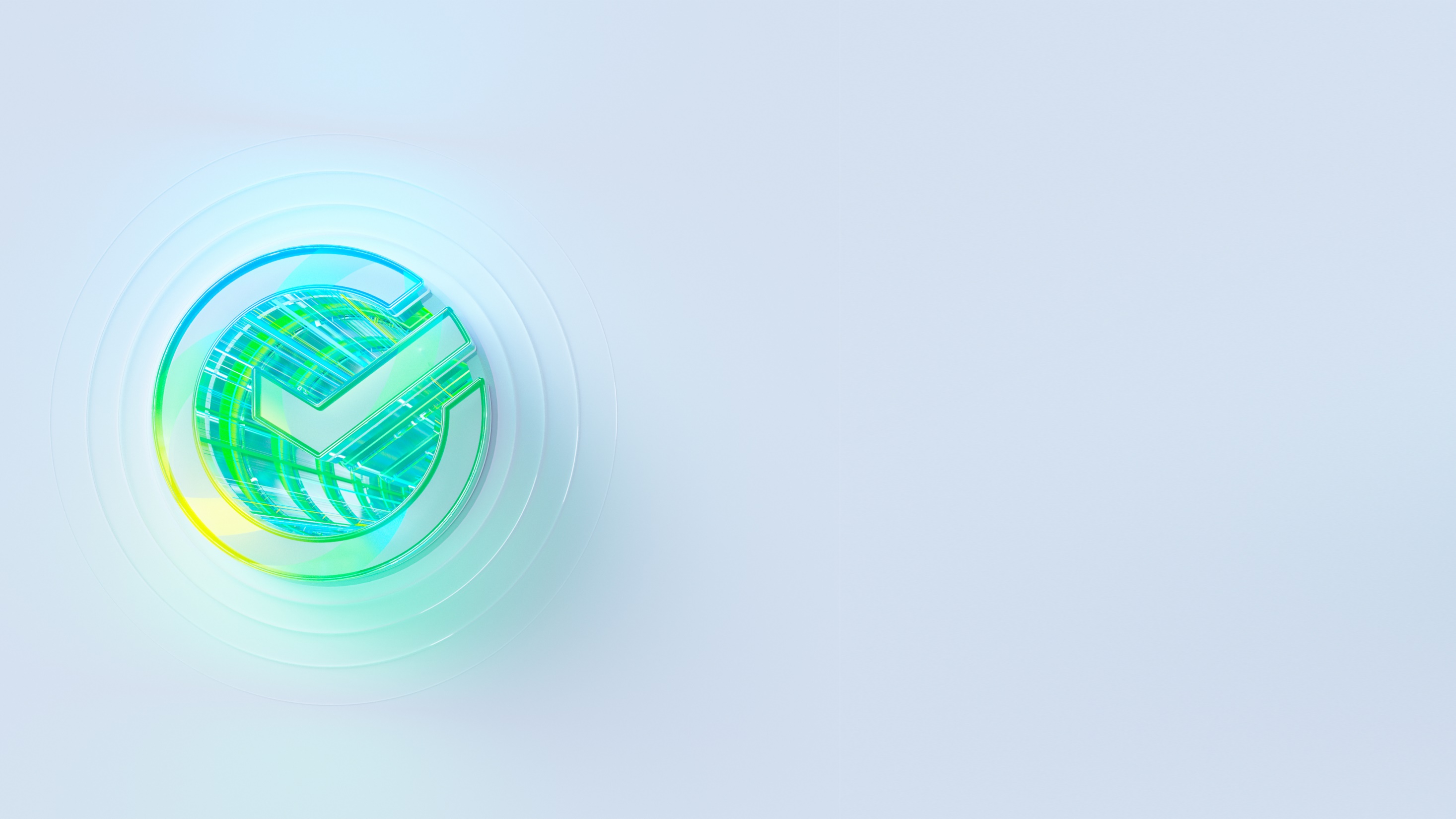 Летняя цифровая школа Сбера
1 июля - 31 августа 2024
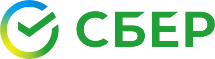 Цель создания Летней цифровой школы
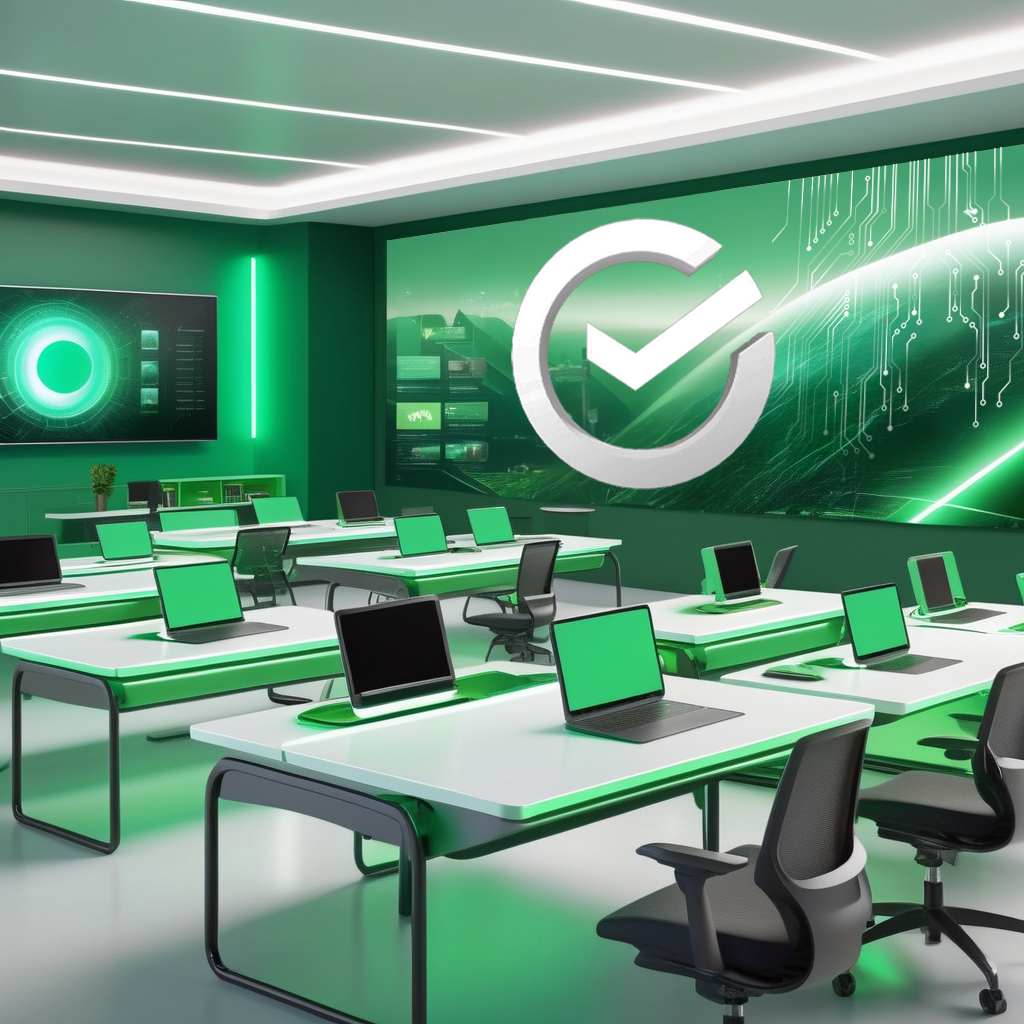 Повышение уровня преподавателей в вузах-партнерах
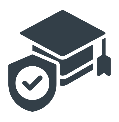 Обучение ППС экспертами-практиками Сбера с использованием реальных кейсов и задач;
Подготовка и привлечение молодых специалистов для последующего трудоустройства в Сбер через внедрение бизнес-кейсов Сбера в регулярную учебную практику
Повышение привлекательности Сбера как работодателя за счет роста следующих атрибутов:
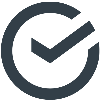 Создание, продвижение и внедрение передовых технологий;

Развитие сотрудников;а
Привлечение лучших кадров.
Летняя цифровая школа 2023 в цифрах
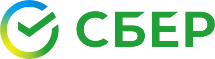 4174 
регистрации
1600 
мест
2,6 
конкурс (чел/место)
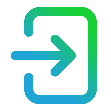 348
учебных заведения
153
города
76 
регионов
Регистрация
140
городов
1600 (38%) 
принято
1015 (75%)
окончило
72 
региона
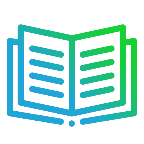 96%
будут использовать контент
>265 тыс.
охват студентов
84%
NPS
9,3
CSI
Обучение
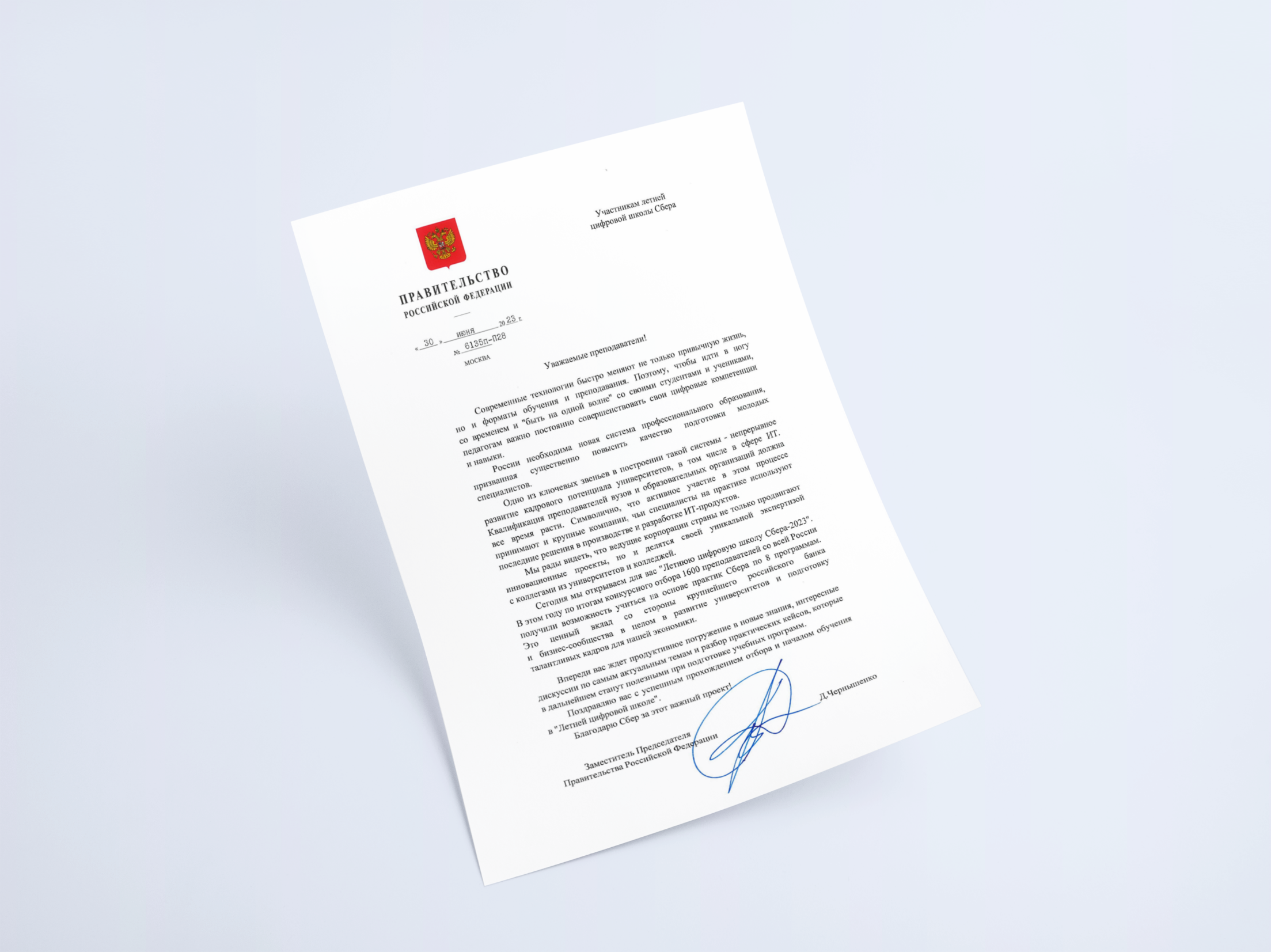 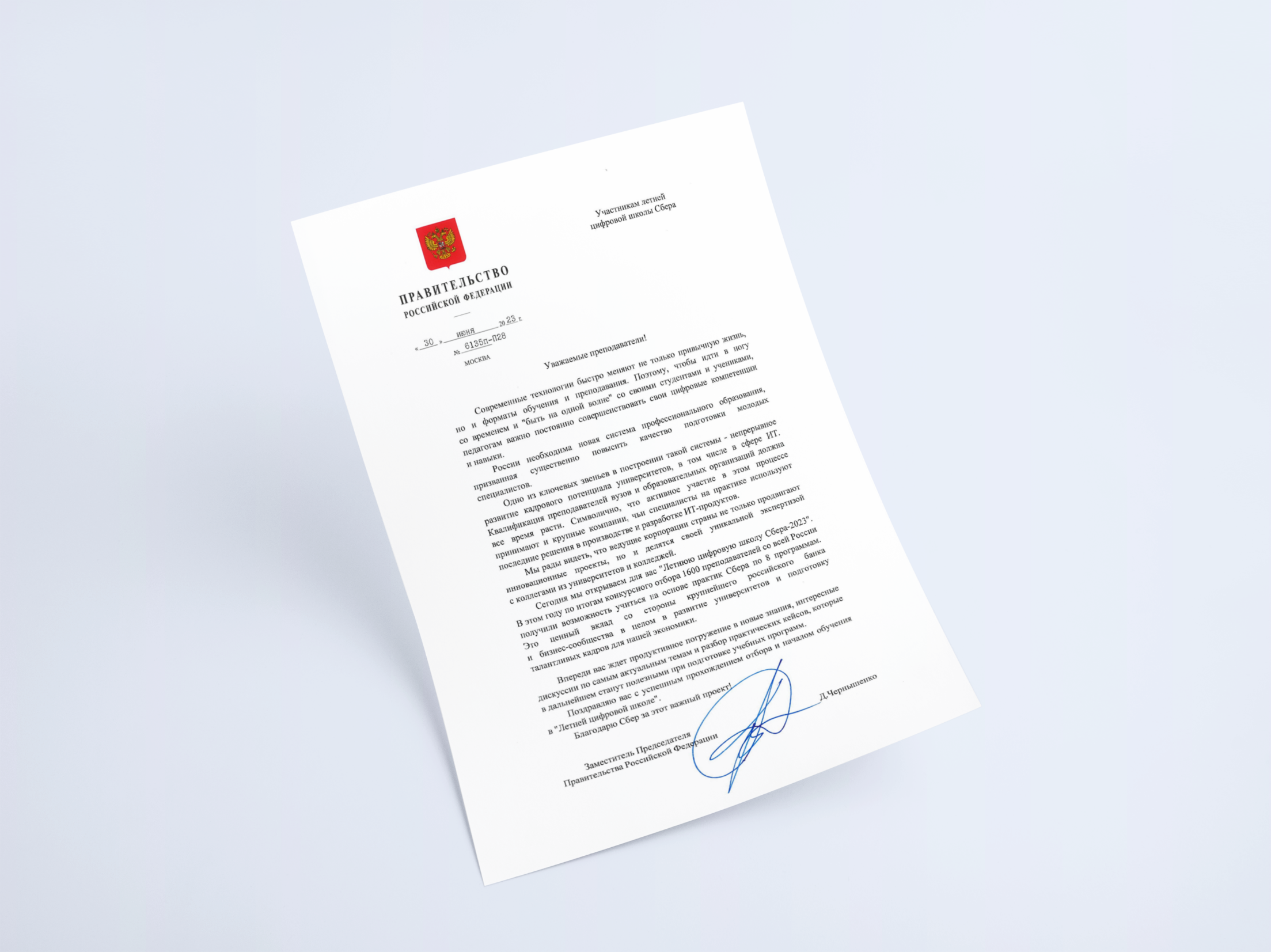 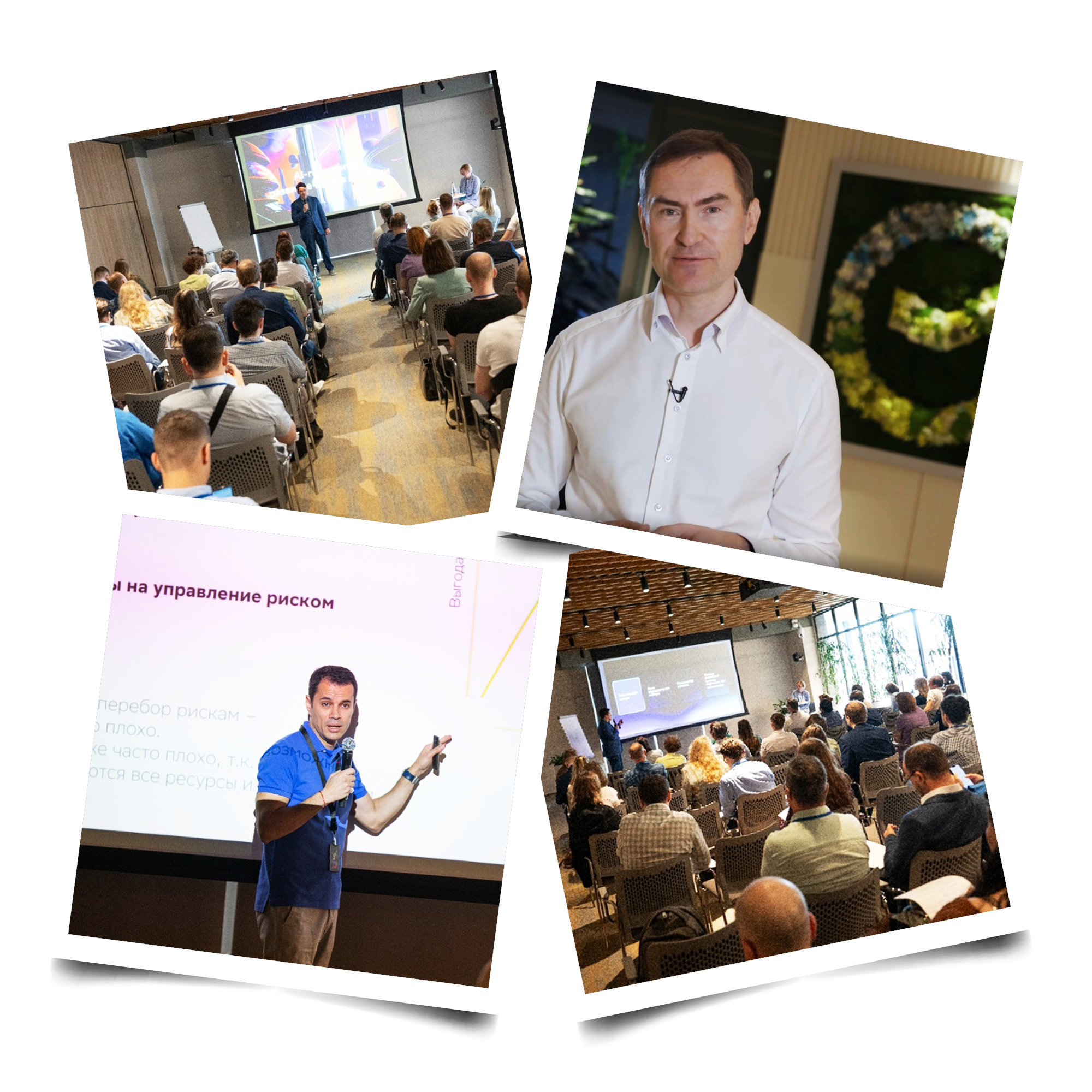 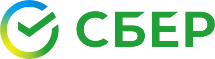 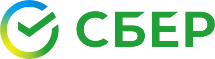 1 июля - 31 августа 2024
Летняя цифровая школа Сбера
Пятый год подряд Сбер 
совместно со СберУниверситетом организует повышение квалификации преподавателей вузов и ссузов бесплатно.

Основной программ Летней цифровой школы Сбера является использование реальных кейсов и задач в процессе обучения.

Летняя школа проходит в онлайн-формате с выдачей удостоверений о повышении квалификации
Разработка на Java
200 мест
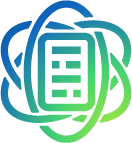 Наука о данных
500 мест
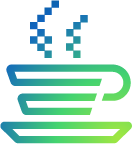 Инжиниринг данных
200 мест
Цифровые платформы 
и технологические тренды
200 мест
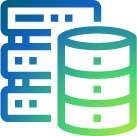 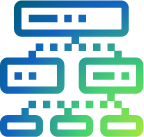 Риск-менеджмент в цифровую эпоху
150 мест
Устойчивое развитие бизнеса
150 мест
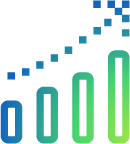 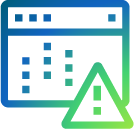 Цифровые финансы и бизнес модели
100 мест
Продуктовое и проектное управление
100 мест
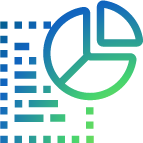 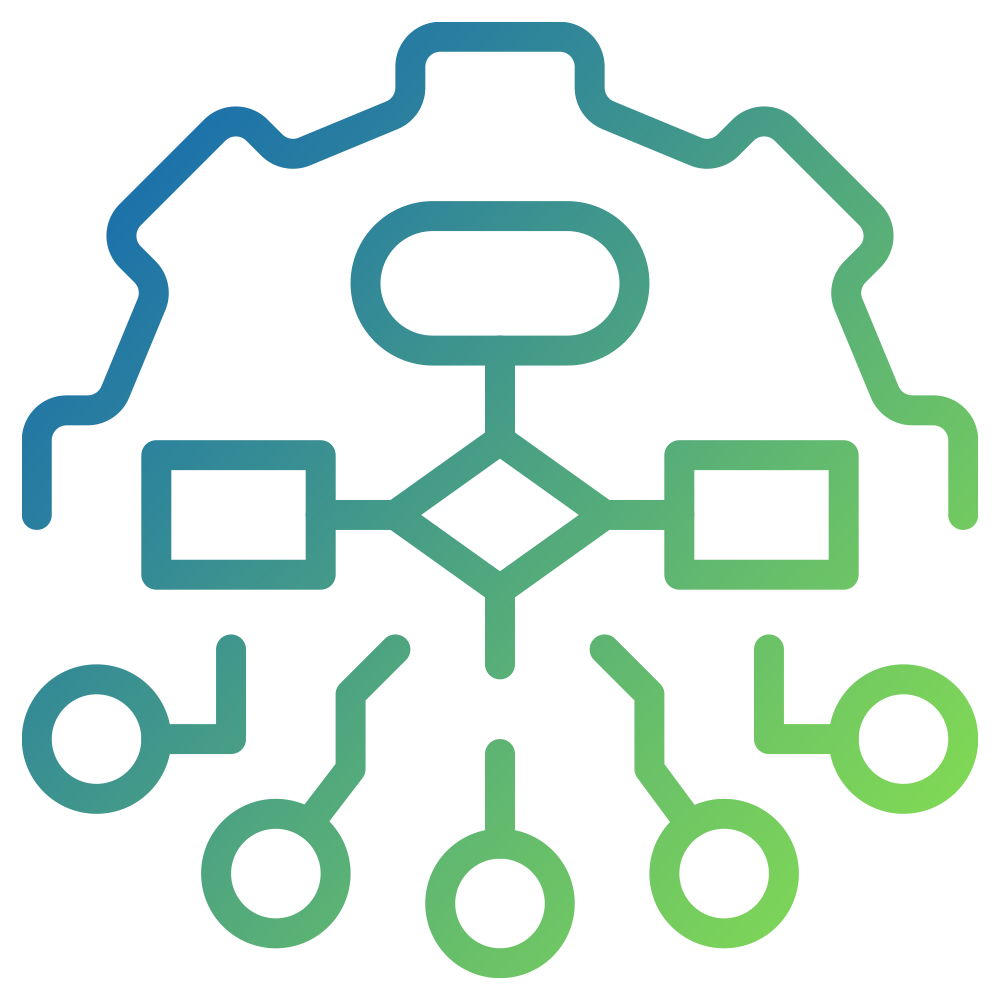 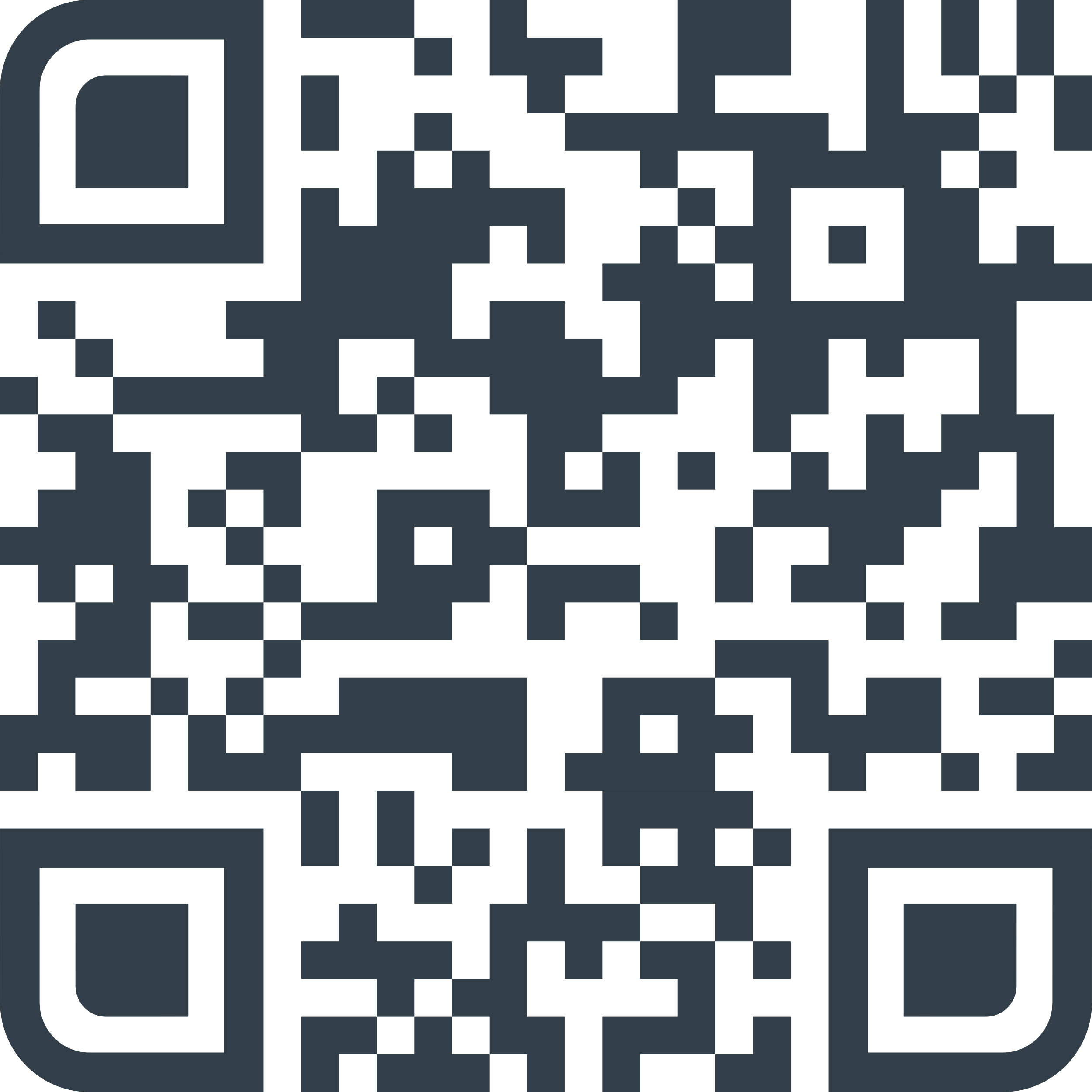 Подать заявку на сайте
с 1 по 16 июня 2024
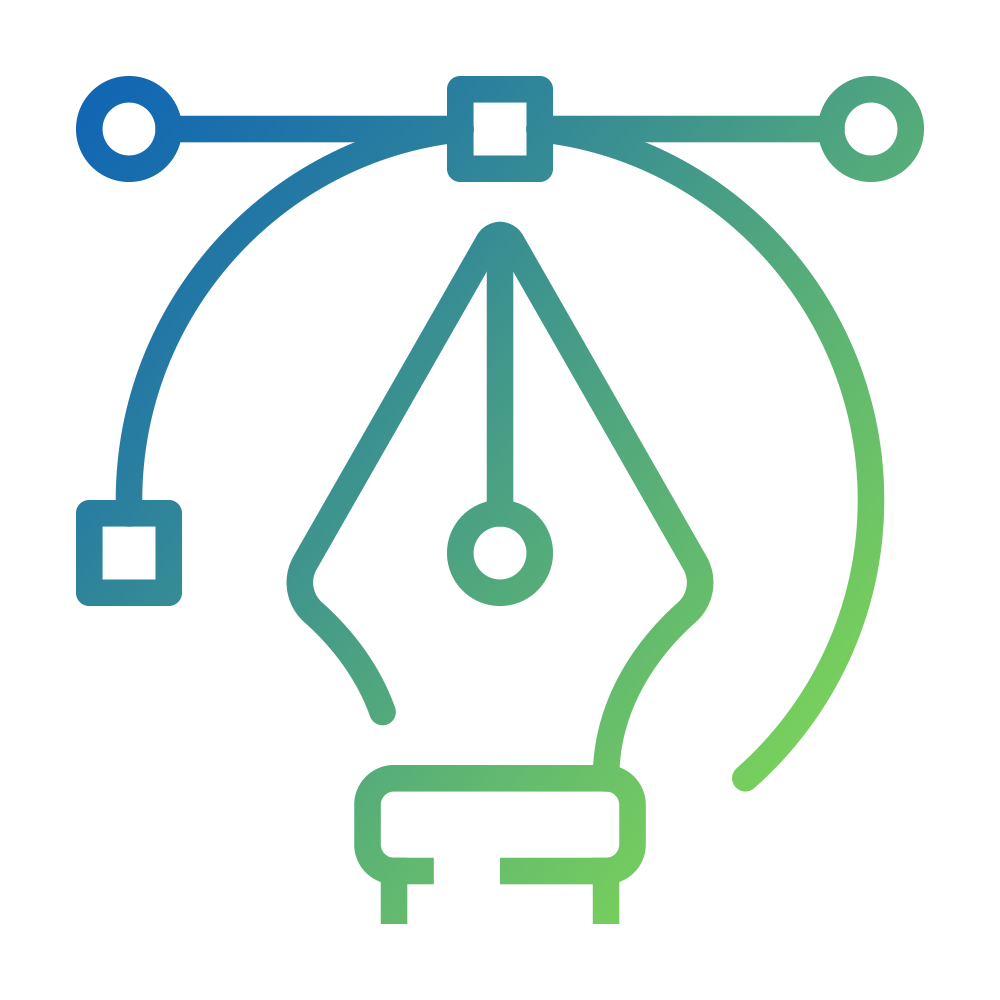 Продуктовый дизайн
100 мест
Мягкие навыки
100 мест
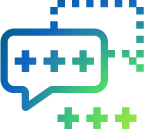 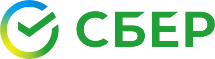 Формат программы
Регистрация
Критерии отбора
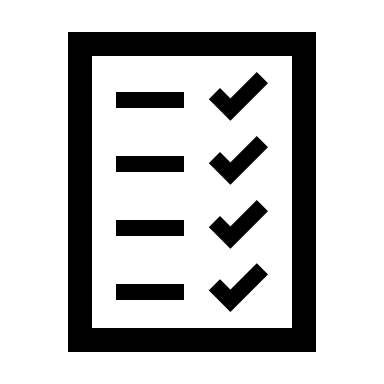 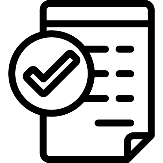 В приоритетную очередь рассматриваются участники, чей основной профиль педагогической деятельности совпадает с описанной целевой аудиторией трека, а также участники ранее не проходившие обучение в Летних школах
До 23:59 по московскому времени 16 июня (вс)
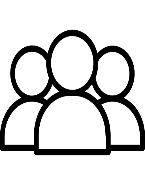 Условия участия
Обучение
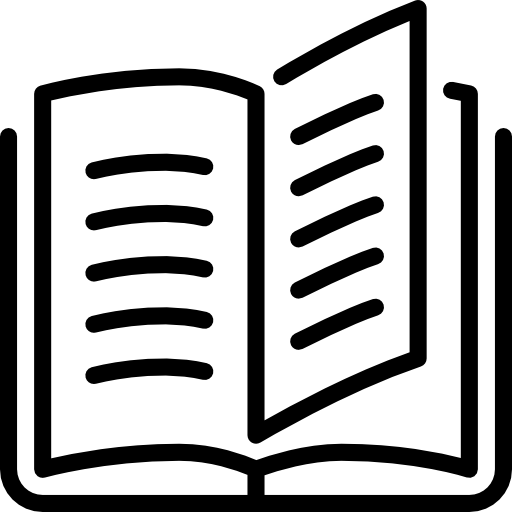 В программе могут принять участие преподаватели вузов и организаций СПО, работающие в смежных областях по трекам, которые есть в Летней цифровой школе. Если ранее Вы обучались в Цифровых школах Сбера, то Вы можете подать заявку на участие, однако необходимо выбрать другой трек обучения
С 3 июля по 31 августа Вы сможете пройти электронные курсы от СберУниверситета и поучаствовать в вебинарах с экспертами Сбера. Все учебные материалы и  выступления спикеров – в доступе 24/7 на портале.
Результат
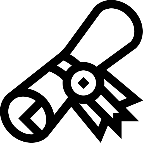 Участники программы улучшат навыки работы в своей предметной области, смогут модернизировать учебные курсы и рассказать студентах о последних технологиях. По итогу обучения можно будет пройти аттестацию и получить удостоверение о повышении квалификации
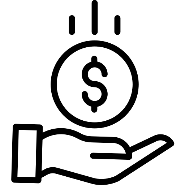 Стоимость
Обучение в школе бесплатно и проходит при поддержке Сбера
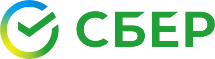 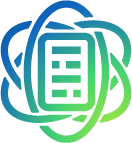 Наука о данных
500 мест
Тематический план трека
Ключевые спикеры
На треке Вы познакомитесь с AI-решениями Сбера и Института ИИ AIRI. Ведущие практики расскажут о том, сколько стоит ИИ, к каким проблемам приводит отсутствие этичности в разработанных AI-моделях, и о многом другом.
AI – тренды 
Этика ИИ
Исследования и инновации в Группе Сбер: результаты работы и новые инициативы
AutoML и перспективные методы ИИ
Массовая персонализация
Модельный риск
Dream ML
Process Mining
IDP
Fusion Brain
Uplift
GigaChat
Deploy моделей. MLOps. СберДата. Инфраструктура хранения и доступа к данным
Альберт Ефимов
вице-президент-директор Управления исследований и инноваций Сбера
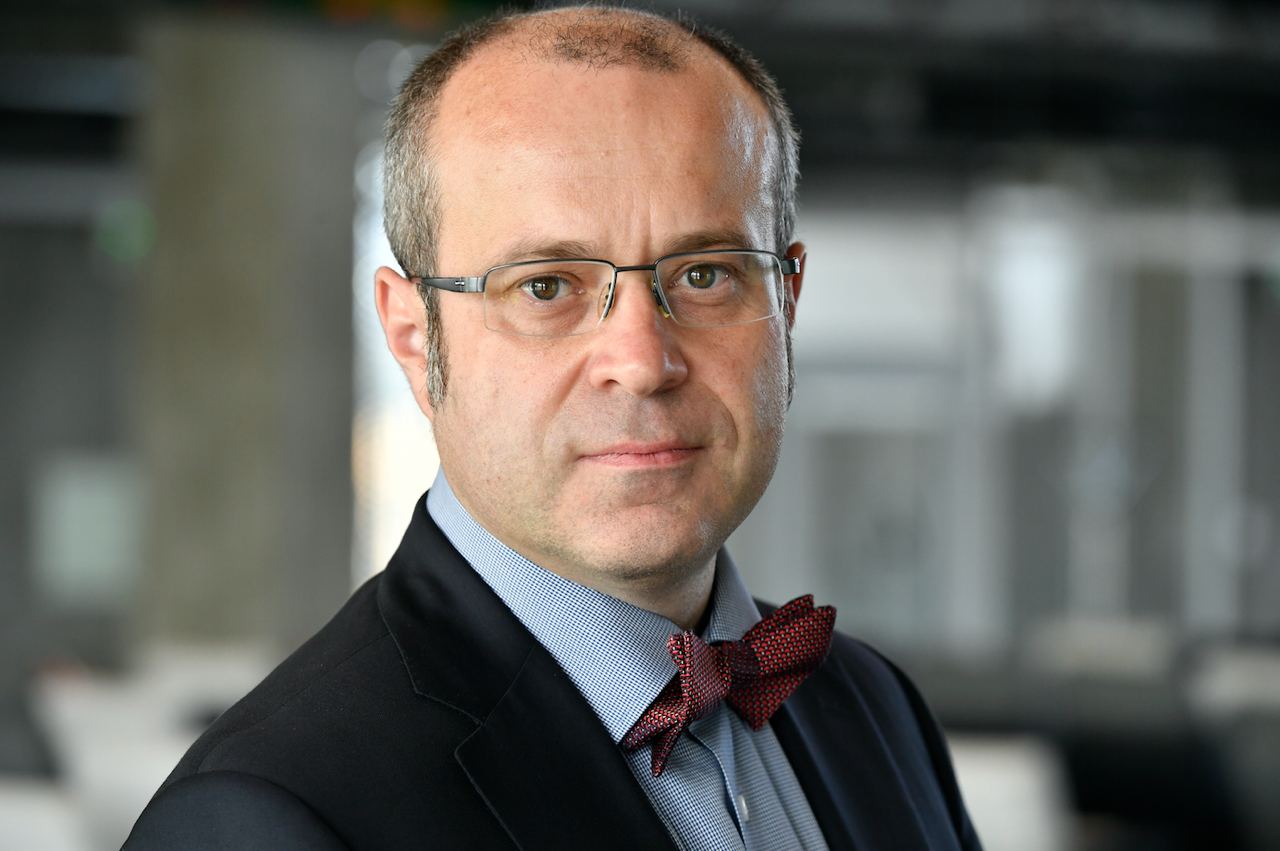 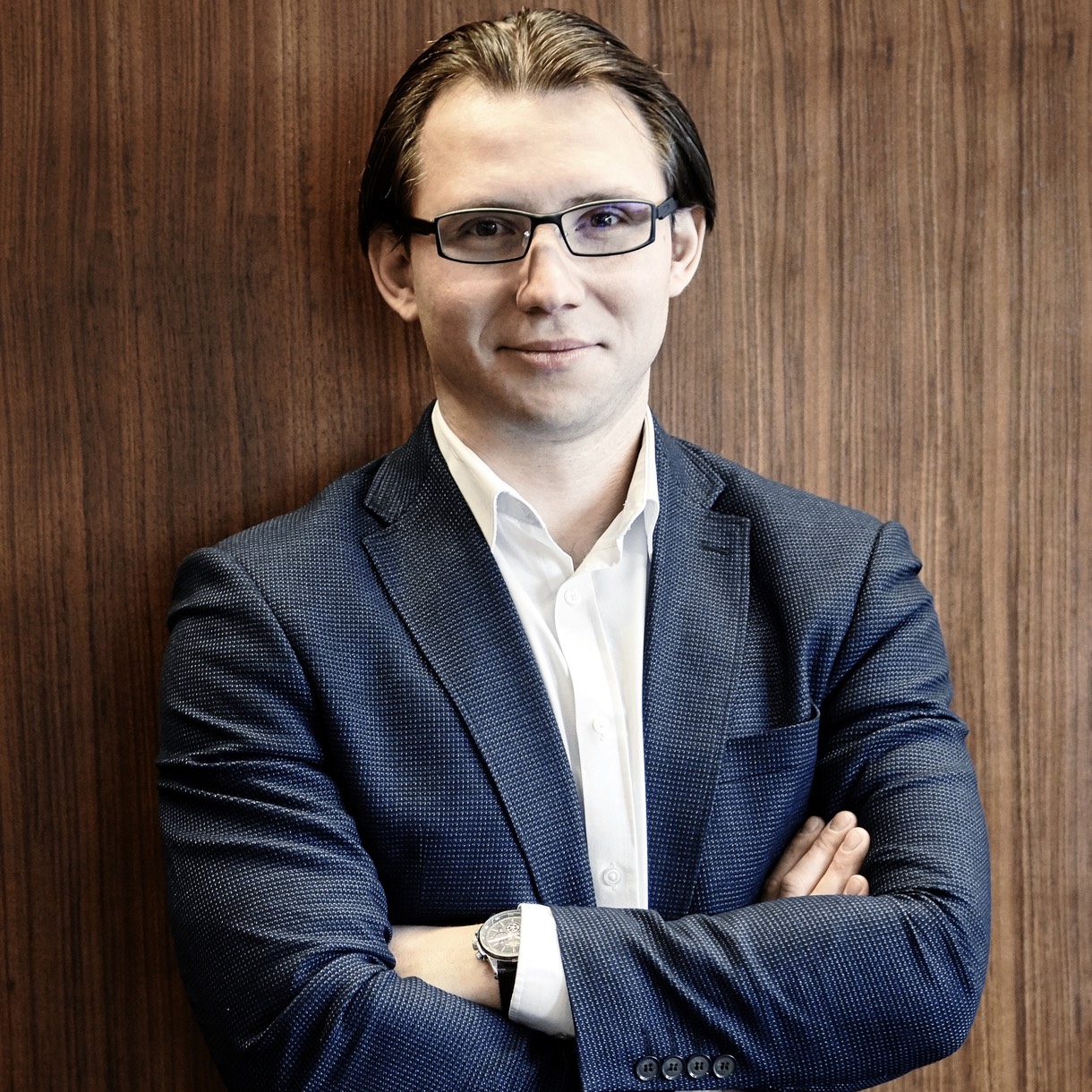 Андрей Незнамов
Управляющий директор - начальник Центра человекоцентричного AI
Портрет слушателя
01.00 Математика и механика02.00 Компьютерные науки и информационные науки09.00 Информатика и вычислительная техника10.00 Информационная безопасность27.00 Управление в технических системах
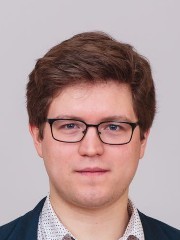 Денис Димитров 
Управляющий директор по исследованию данных Управления развития перспективных технологий AI
Даты интенсивов
с 8 по 12 июля
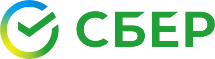 Инжиниринг данных
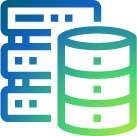 300 мест
Тематический план трека
Ключевые спикеры
В рамках этого трека рассмотрим базовые технологии, которыми должен владеть инженер данных, а также вопросы, с которыми сталкивается специалист в ходе реальной работы. Вы узнаете о принципах работы с большими данными и особенностях их анализа. По окончании нашего трека вы сможете создавать свои проекты и исследования.
Типы данных и базовые конструкции
Выбор, группировка и сортировка данных
Условия фильтрации
Соединения таблиц и множества
Функции работы с данными и агрегатные функции
Подзапросы
Циклы и условные операторы, ограничения и блокировка
Представления и аналитические функции
Фабрика данных
Задачи и инструментарий инженера данных
Ведение в DWH и ETL-процессы
Основы инкрементальной загрузки в хранилища данных
Илья Поздняков
Управляющий директор - начальник Управления развития технологий искусственного интеллекта и машинного обучения
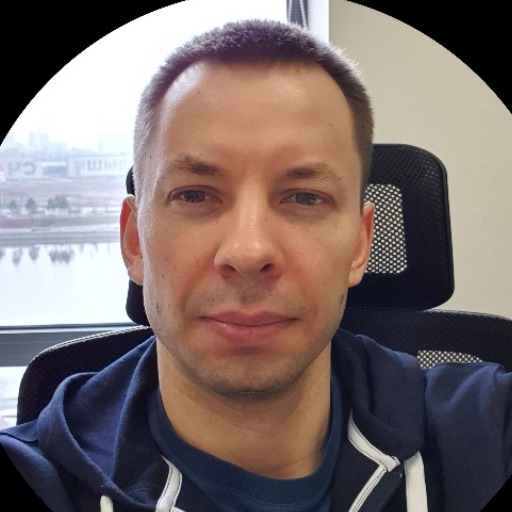 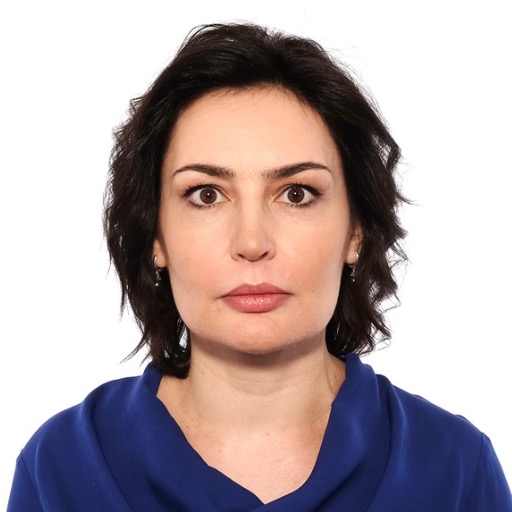 Мария Поликанова
Управляющий директор Департамента управления данными (SberData)
Портрет слушателя
01.00 Математика и механика02.00 Компьютерные науки и информационные науки09.00 Информатика и вычислительная техника10.00 Информационная безопасность27.00 Управление в технических системах
Даты интенсивов
с 8 по 12 июля
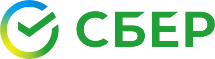 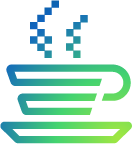 Разработка на Java
200 мест
Тематический план трека
Ключевые спикеры
Трек направлен на освоение языка для back-end разработки ИТ-продуктов в Сбере – языка программирования Java. Базовый уровень поможет слушателям без опыта программирования освоить начальный уровень языка Java и подготовиться к преподаванию новых дисциплин. Продвинутый уровень поможет слушателям с опытом программирования усовершенствовать свои навыки и актуализировать действующие дисциплины в соответствии с производственным процессом в Сбере
Базовый уровень
Основы Java-программирования
DevOps для всех
Инструменты Java-разработчика в Сбере (Intellij IDEA) 
Простые типы данных и функции 
Ввод/вывод в консоль 
Структуры выбора, циклы, массивы 
Стандартная библиотека Java 

Продвинутый уровень
Объектно-ориентированное Java-программирование
Инструменты Java-разработчика в Сбере (Intellij IDEA, Maven, Git) 
Инструменты проверки кода (Junit, Mockito, Cucumber) 
Функциональное программирование 
Ввод/вывод, исключения, дженерики 
Spring
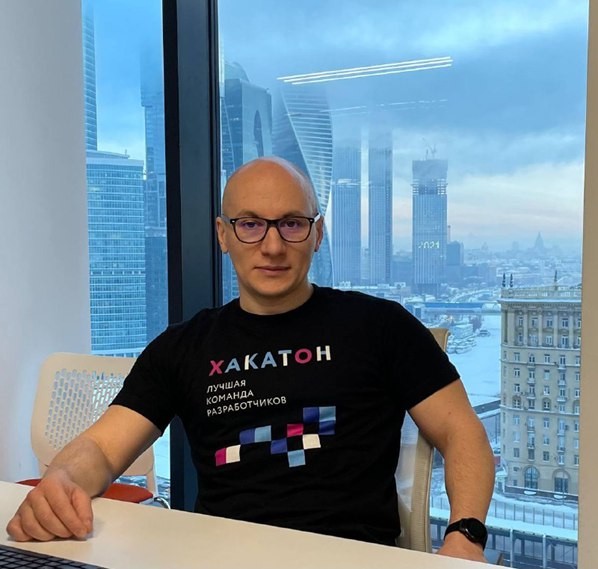 Денис Родин
Лидер профсообщества Java-разработчиков, Сбера
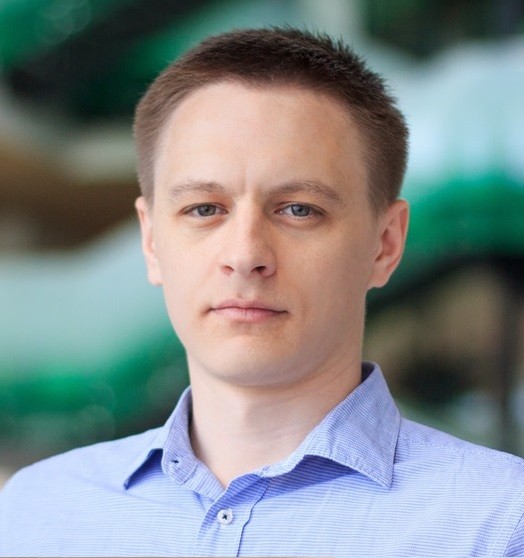 Роман Таранов
Lead Java-разработчик, Сбер
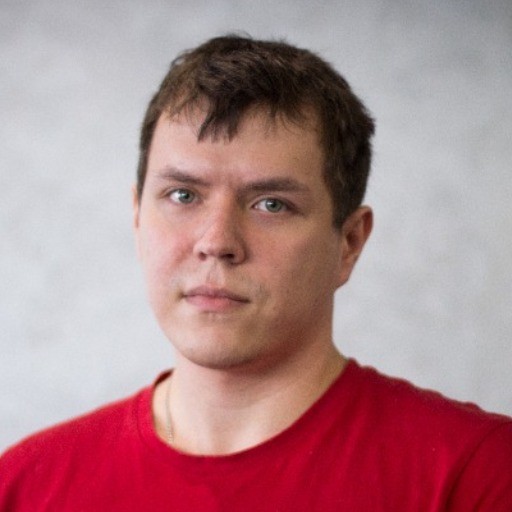 Константин Шарыпов
Архитектор cервиса, Сбер
Портрет слушателя
01.00 Математика и механика02.00 Компьютерные науки и информационные науки09.00 Информатика и вычислительная техника10.00 Информационная безопасность27.00 Управление в технических системах
Даты интенсивов
с 15 по 20 июля
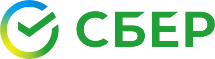 Цифровые платформы и технологические тренды
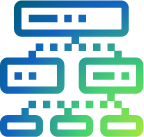 200 мест
Тематический план трека
Ключевые спикеры
Трек позволит улучшить преподавание дисциплин, связанных с реальным производственным процессом цифровой компании в части проектирования корпоративной архитектуры, продуктов, сервисов и процессов в ИТ-архитектуре, мониторингом и применением технологических трендов, проектированием и формированием облачной инфраструктуры вычислений и хранения данных современного предприятия
Тренды и методики в корпоративной архитектуре
Функциональные бизнес-способности 
Переход от дизайна к ИТ-архитектуре
Шаги проектирования ИТ-архитектуры
Технологии в архитектуре продукта
Микросервисы и платформы
Практика проектирования бизнес-архитектуры
Облачные подходы в продукте и инфраструктуре: проектирование, проблемы и решения, импортозамещение
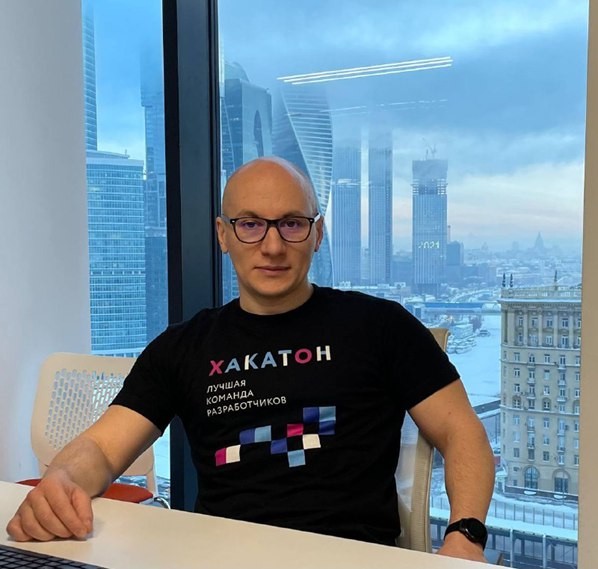 Денис Родин
руководитель направления, Департамент ИТ блока "Розничный бизнес", Сбер
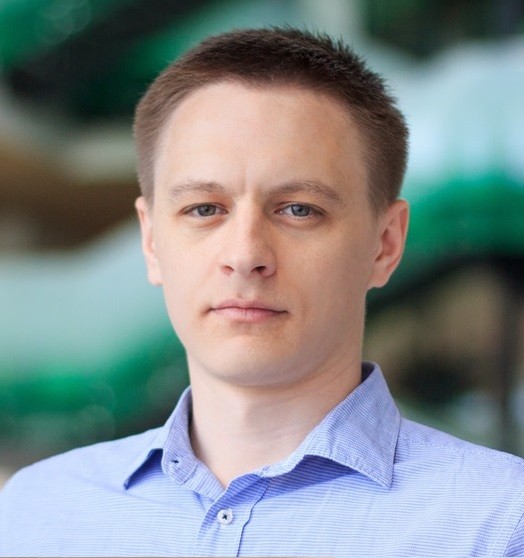 Роман Таранов
руководитель направления, Департамент ИТ блока "Розничный бизнес", Сбер
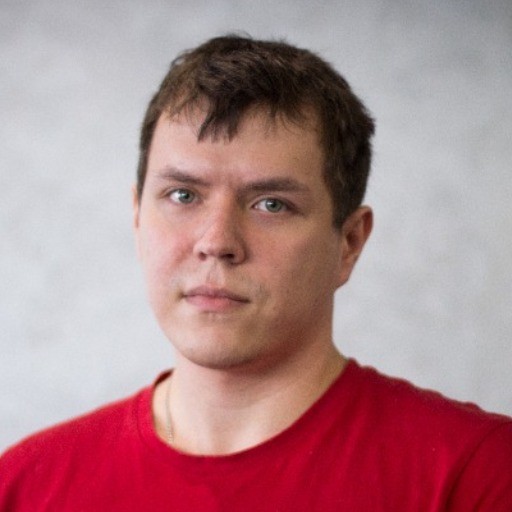 Константин Шарыпов
руководитель направления, Департамент ИТ блока "Розничный бизнес", Сбер
Портрет слушателя
Даты интенсивов
с 15 по 19 июля
01.00 Математика и механика02.00 Компьютерные науки и информационные науки09.00 Информатика и вычислительная техника10.00 Информационная безопасность27.00 Управление в технических системах
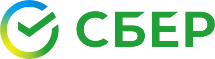 Риск-менеджмент в цифровую эпоху
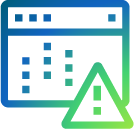 150 мест
Тематический план трека
Ключевые спикеры
В рамках этого трека вместе с руководителями и экспертами блока «Риски» Сбера  посмотрим, какие задачи в работе и бизнесе можно решать с помощью AI-технологий уже сейчас, какие новые риски возникают у компаний и как их митигировать с использованием накопленных знаний и новейших технологий.
Интегрированный риск-менеджмент:
интегрированное управление рисками
таксономия рисков
АкР
стресс-тест 
Модели в риск-менеджменте:
основы математической статистики
управление проектами по анализу данных
жизненный цикл моделей
управление модельным риском 
ИИ и модельный риск:
роль ИИ
методы машинного обучения
оценка качества модели 
Управление рисками устойчивого развития
управление репутационным риском
Операционные риски
риски технологий
риск поведения
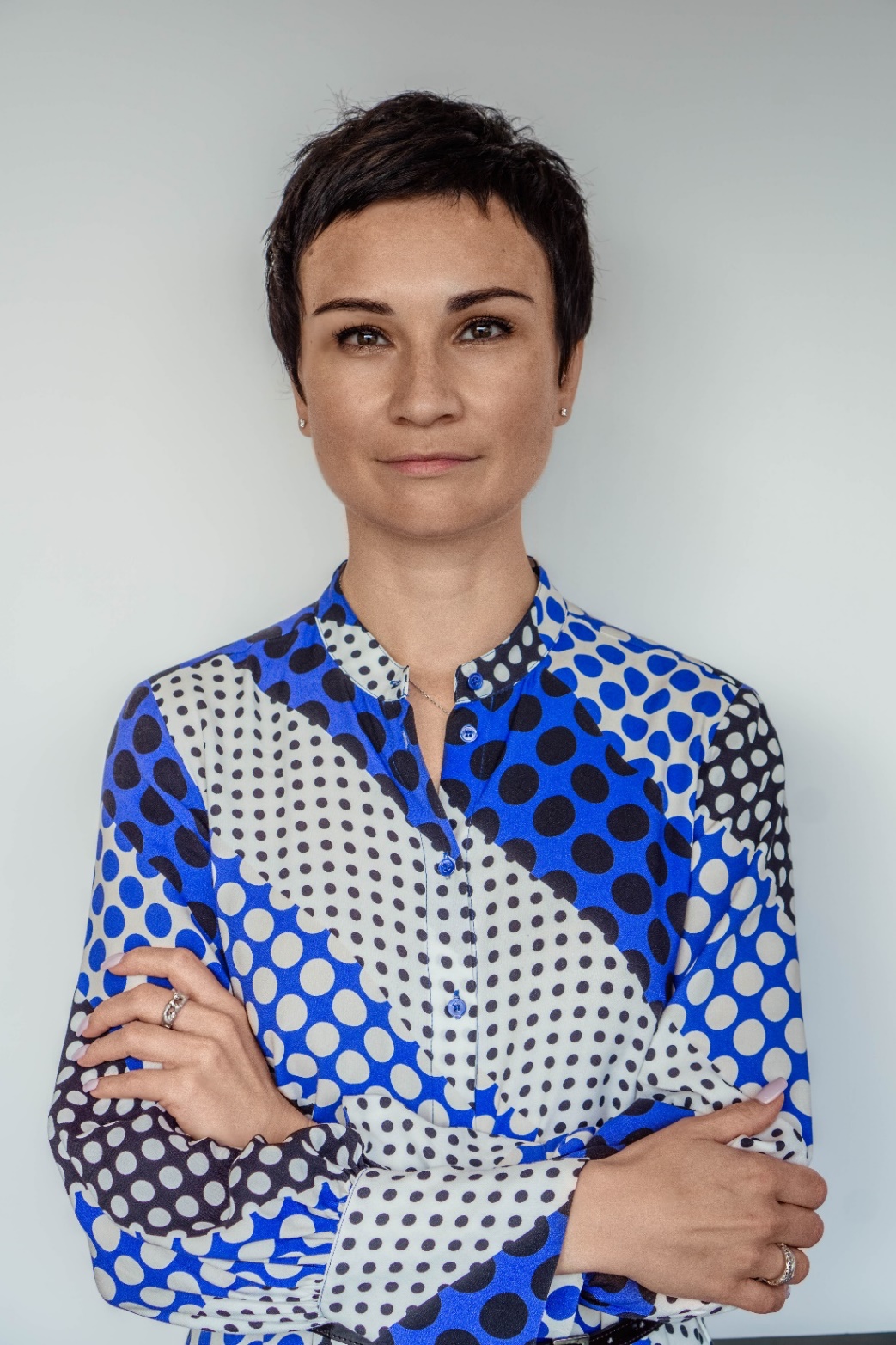 Ольга Кевшина Старший управляющий – директор Департамента интегрированного риск-менеджмента Cбера
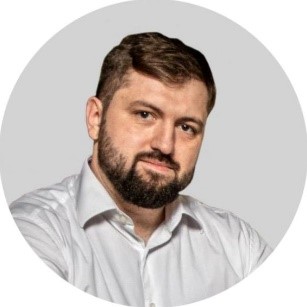 Андрей Даркшевич Управляющий директор по исследованию данных - начальник Центра корпоративного риск-моделирования, Сбер
Портрет слушателя
01.00 Математика и механика02.00 Компьютерные науки и информационные науки09.00 Информатика и вычислительная техника10.00 Информационная безопасность16.00 Физико-технические науки и технологии
38.00 Экономика и управление
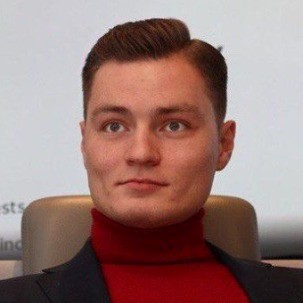 Евгений Соколовский Исполнительный директор по исследованию данных - начальник Центра модельных рисков банковской и торговой книг, Сбер
Даты интенсивов
с 15 по 19 июля
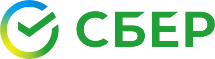 Устойчивое развитие
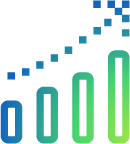 200 мест
Тематический план трека
Ключевые спикеры
Программа разработана для того, чтобы помочь преподавателям интегрировать устойчивое развитие в свои учебные программы. Участники системно погрузятся в широкий спектр прикладных вопросов в области устойчивого развития: от построения стратегий низкоуглеродного развития и инклюзивного бизнеса до управления ESG-рисками и создания нефинансовой отчетности
Введение в устойчивое развитие
Управление экологической повесткой
Климатическая игра на основе симулятора EnRoads 
Cтратегия низкоуглеродного развития
Технологическая готовность для реализации стратегии низкоуглеродного развития
Оценка выбросов парниковых газов и инструменты управления углеродным следом 
Экологическая экспертиза проектов

Управление социальной повесткой
Социальный ландшафт устойчивого развития: взгляд сквозь призму мировых долгосрочных прогнозов и аналитики больших данных.
Инструменты принятия обязательств в области прав человека.
Дизайн инклюзивных продуктов
Социальное предпринимательство. Кейсы компаний.

Управление устойчивым развитием
ESG-инфраструктура
ESG-трансформация городов и устойчивая архитектура
Корпоративная ESG-трансформация
Управление ESG-рисками
Управление репутационным риском
Погружение в нефинансовую отчетность
Управление ESG-данными
Устойчивое развитие университетов: от контента до среды
Устойчивые коммуникации со стейкхолдерами
Технологии ИИ для устойчивого развития
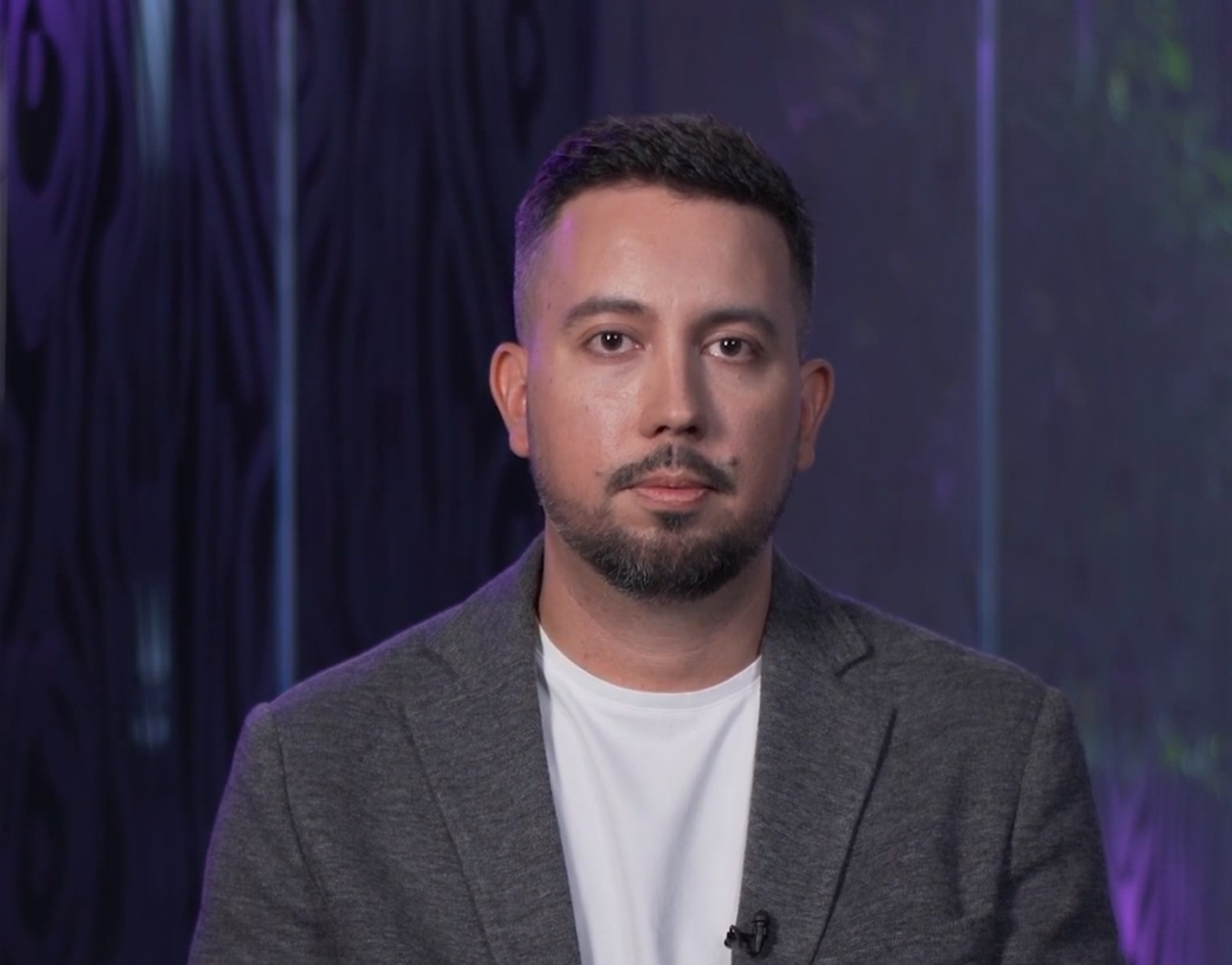 Иван Барсола Исполнительный директор, дирекция по ESG Сбера
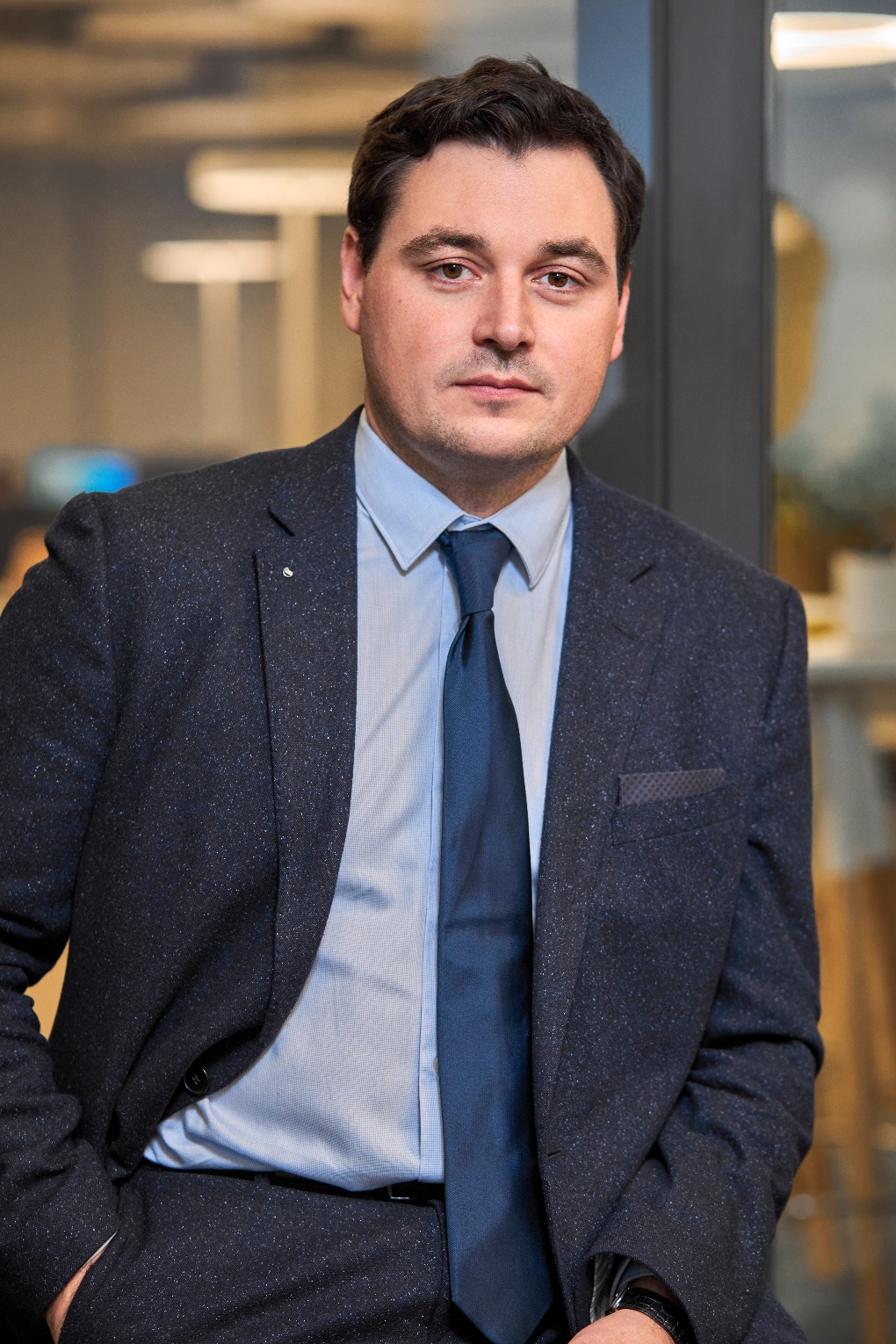 Назар Сотириади Управляющий директор Департамента интегрированного риск-менеджмента, Сбер
Портрет слушателя
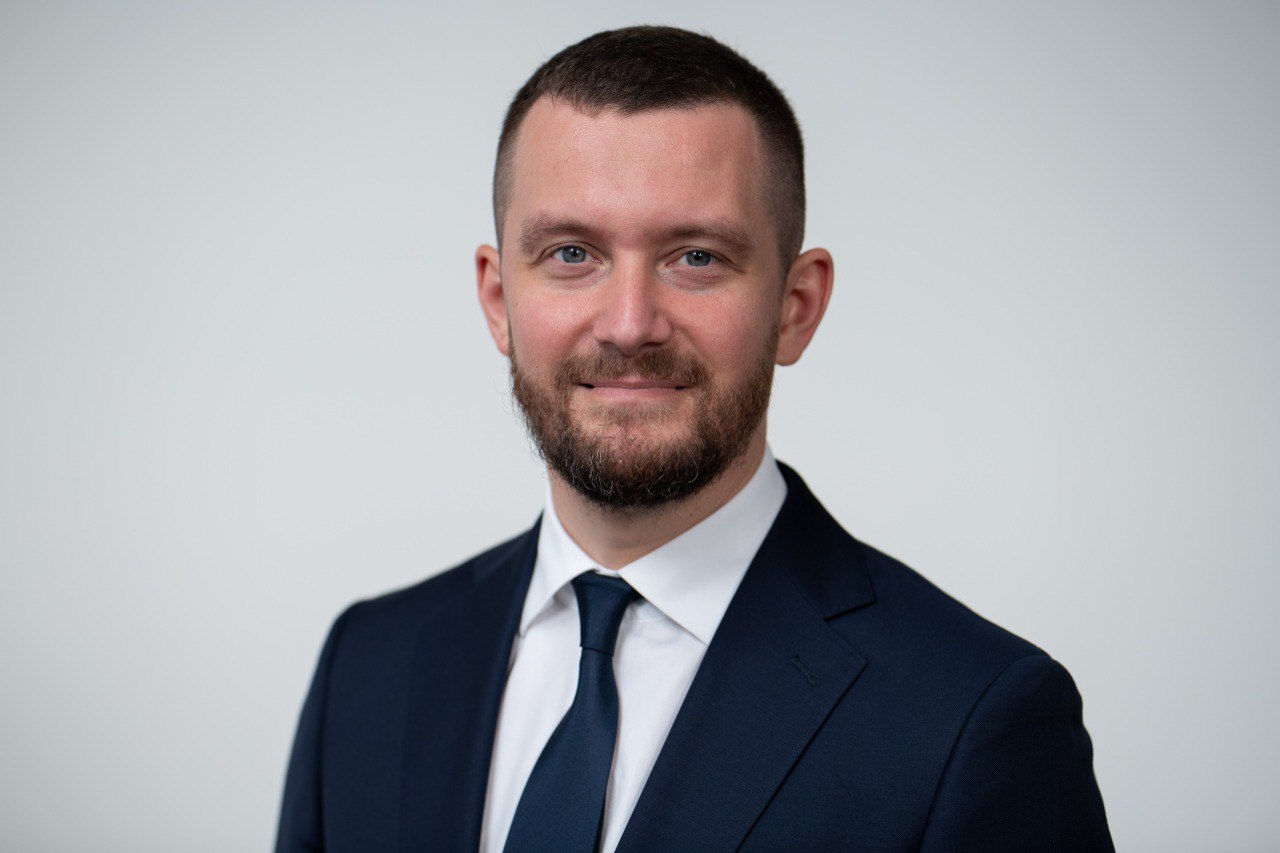 05.00 Науки о земле
06.00 Биологические науки
19.00 Промышленная экология и биотехнологии
21.00 Прикладная геология, горное дело
38.00 Экономика и управление
39.00 Социология и социальная работа
40.00 Юриспруденция
41.00 Политические науки и регионоведение
Иван Тополя Управляющий директор Департамента учета и отчетности, Сбер
Даты интенсивов
с 8 по 12, 15 июля
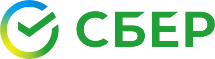 Цифровые финансы и бизнес-модели
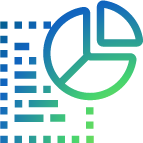 150 мест
Тематический план трека
Ключевые спикеры
Программа разработана для того, чтобы помочь преподавателям интегрировать устойчивое развитие в свои учебные программы. Участники системно погрузятся в широкий спектр прикладных вопросов в области устойчивого развития: от построения стратегий низкоуглеродного развития и инклюзивного бизнеса до управления ESG-рисками и создания нефинансовой отчетности
Макроэкономика: обзор рынка
Цифровые финансы
Бизнес-модели и модели монетизации
Корпоративные финансы
Юнит-экономика
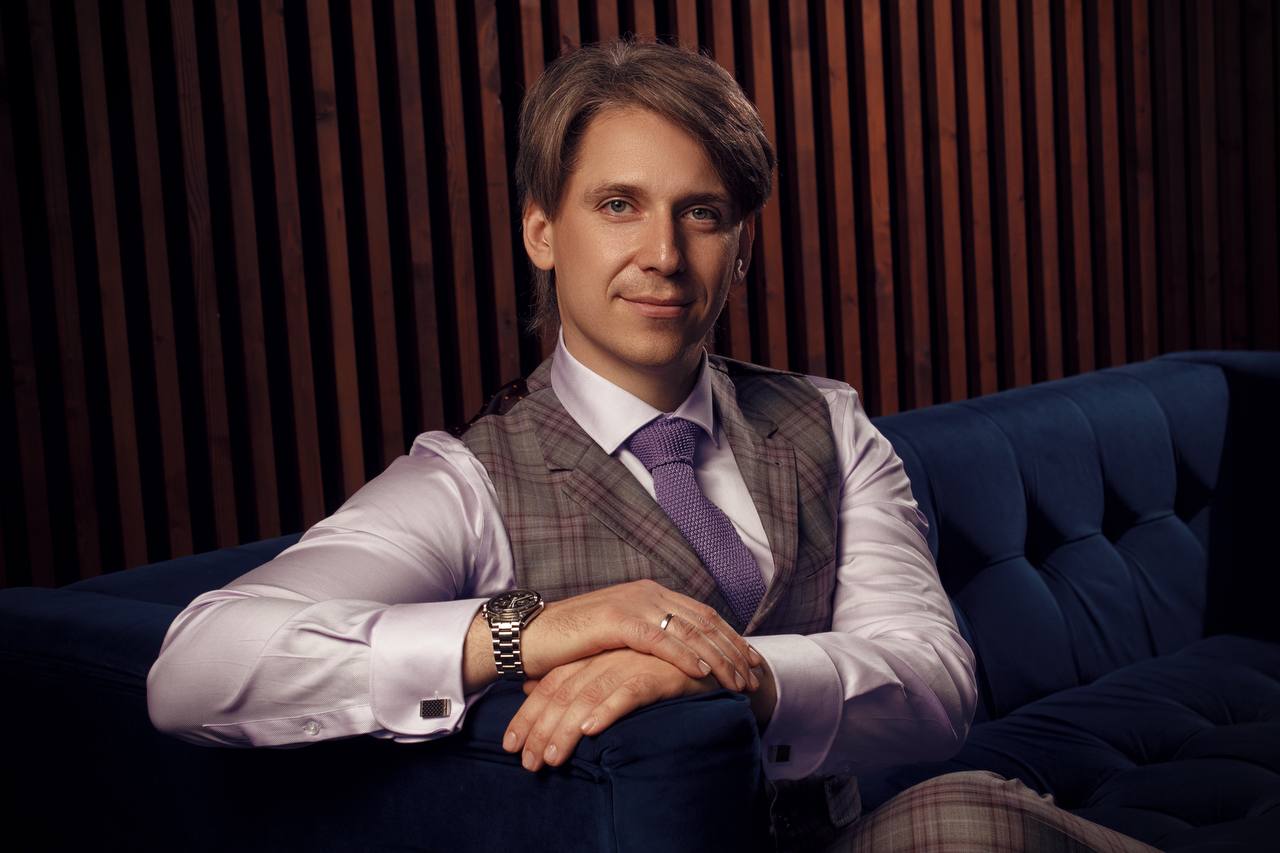 Максим Ульянов
преподаватель СберУниверситета
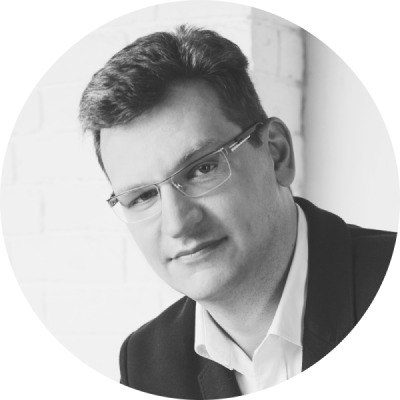 Андрей Пчелинцев
CPO Л’Этуаль
Даты интенсивов
Портрет слушателя
с 8 по 12 июля
38.00 Экономика и управление
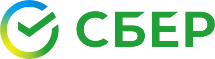 Мягкие навыки
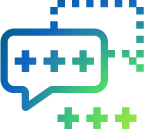 150 мест
Тематический план трека
Ключевые спикеры
В рамках нашего трека мы вместе с вами посмотрим, что из плеяды мягких навыков важно развивать студентам и как можно встроить инструменты их развития в ваши дисциплины.
Как управлять своими эмоциями?
Как быть крутым командным игроком?
Обратная связь 24/7
Линейка курсов «Развитие талантов» 
Фасилитация командных встреч
Развитие команды
Ловушки мышления 
Системное мышление
Критическое мышление 
Как мыслить нестандартно при решении рабочих задач? 
Как интересно выступать публично? 
Сторителлинг в бизнесе 
Невербальное поведение в публичном выступлении
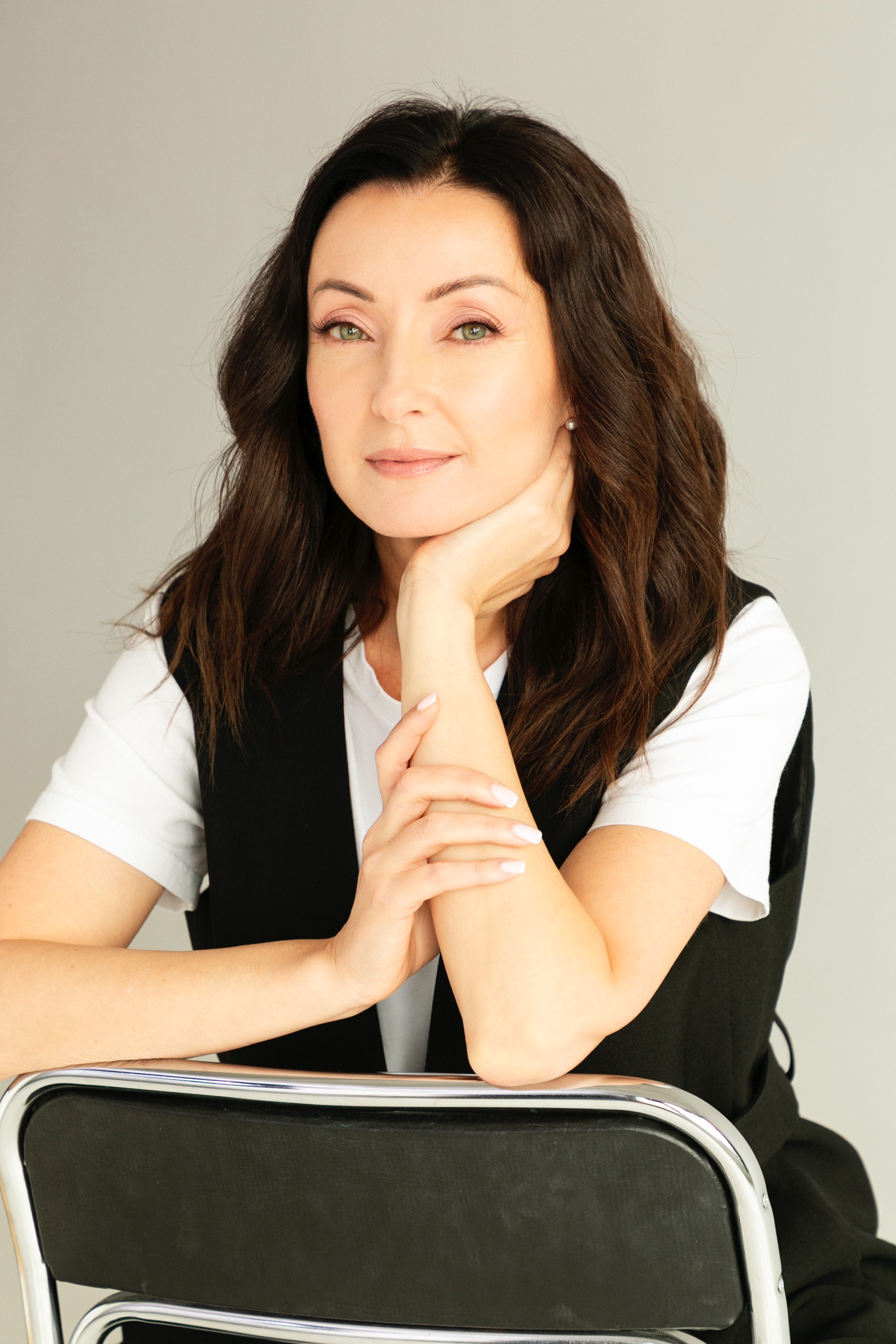 Татьяна Фомичёва 
Лидер стрима «Управление собой и жизнестойкость» Академии лидерства, СберУниверситет
Портрет слушателя
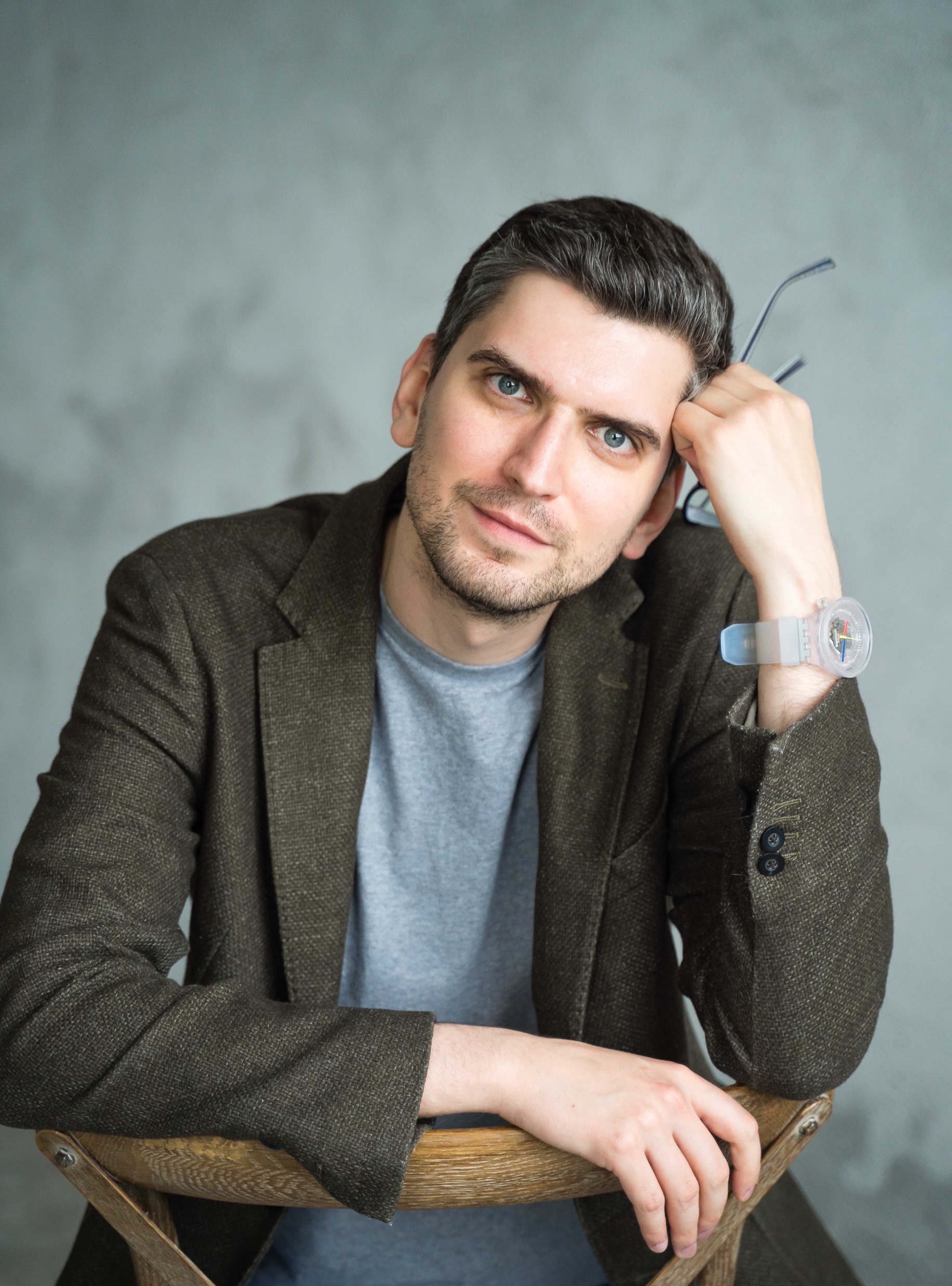 Иван Шафранов Лидер стрима «Бизнес-коммуникации» Академии лидерства, СберУниверситет
Трек разработан для преподавателей,которые планируют использовать в рамках своих учебных дисциплин инструменты развития у студентов soft skills. Преимущество при отборе на трек будут иметь выпускники Летней цифровой школы прошлый лет
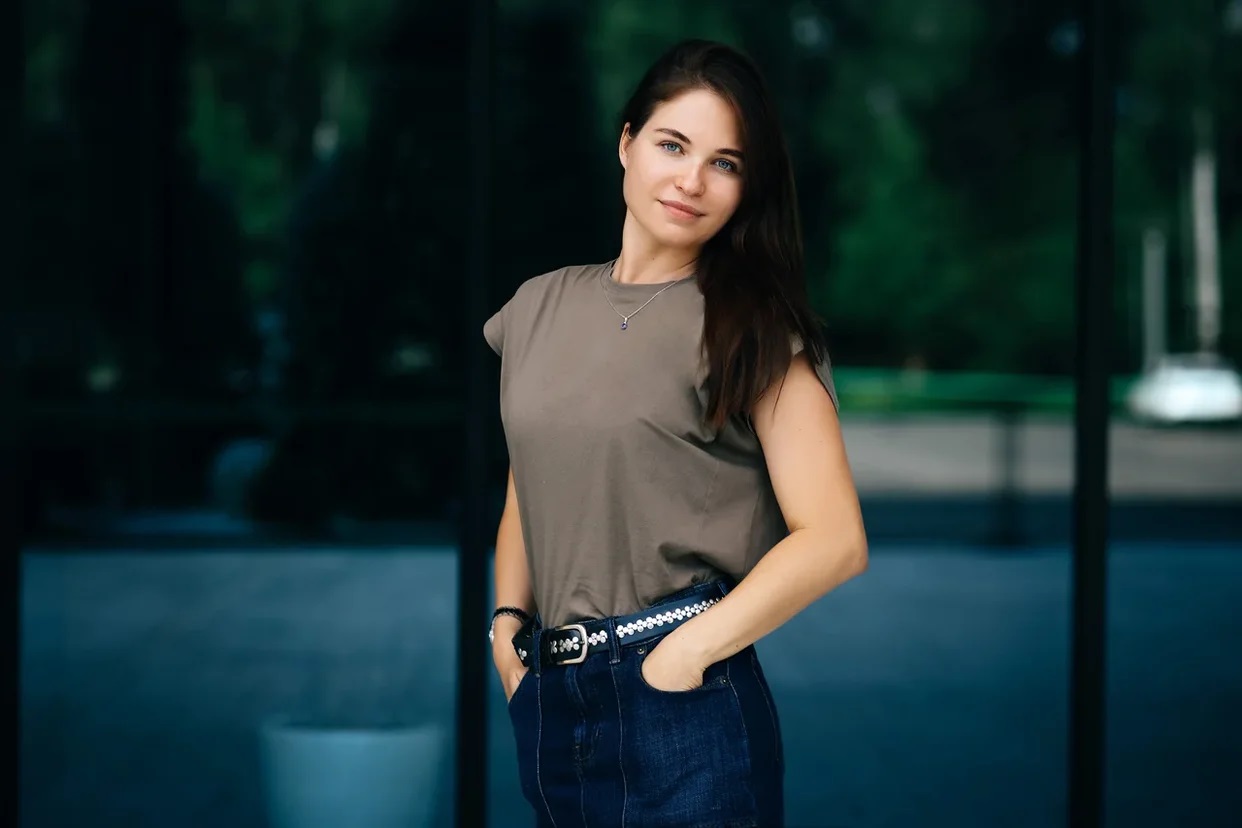 Анастасия Лаврентьева
Лидер стрима «Лидерство» Академии лидерства, СберУниверситет
Даты интенсивов
с 15 по 20 июля
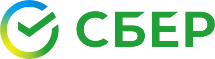 Продуктовый дизайн
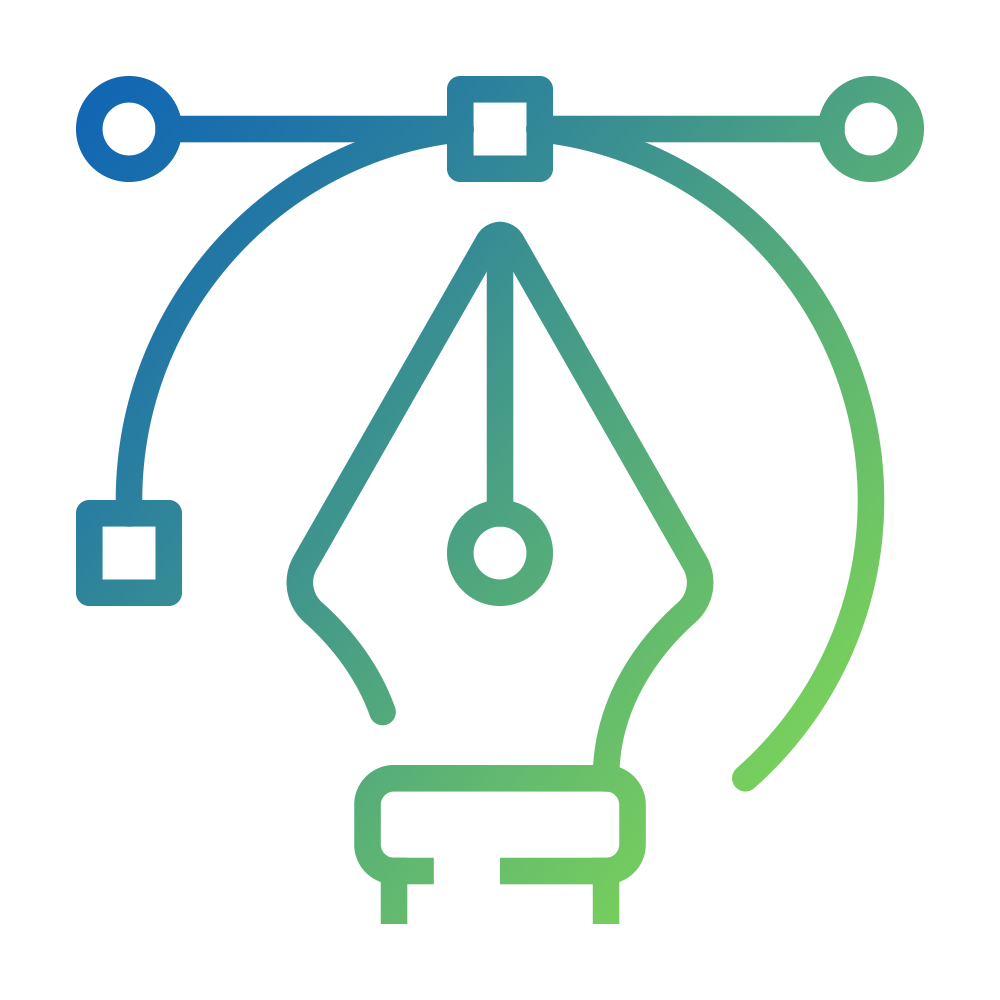 100 мест
Тематический план трека
Ключевые спикеры
На этом треке мы глубоко погрузимся в продуктовый дизайн и посмотрим на него с разных сторон. Вы узнаете, как устроен продуктовый дизайн-процесс в Сбере, для чего дизайнеру нужны исследования и как их проводить, как дизайн связан с качеством жизни и как делать мир лучше с его помощью.
В результате обучения вы возьмёте в свою практику новые идеи, яркие впечатления и, конечно же, рабочие кейсы от ведущих экспертов Сбера
Продуктовый дизайн в Сбере 
Продуктовое мышление 
Продуктовый дизайн-процесс
Дизайн-спринты для распределенных команд 
Этнография как метод исследования клиентского опыта
Клиентоцентричный дизайн цифровых продуктов
UX-тестирование
Нейромаркетинг в коммуникациях 
Исследования клиентов. Проведение и анализ интервью
Теория поколений и ее ограничения 
Введение в Эмоциональный клей
Эмоциональный клей в продуктах и коммуникациях 
Сбер для всех
Доступность цифрового контента для клиентов с инвалидностью
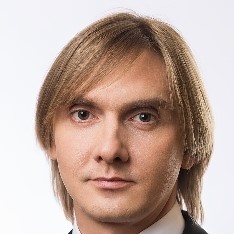 Евгений Домников  
Управляющий директор - начальник Управления по развитию креативных технологий, Сбер
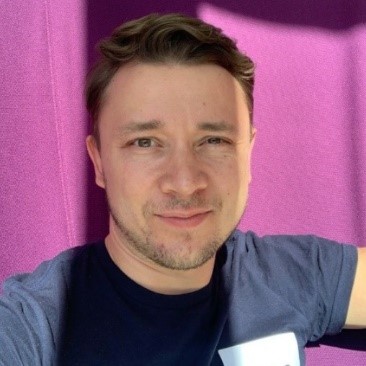 Евгений КузнецовИсполнительный директор - начальник Управления дизайна, Сбер
Портрет слушателя
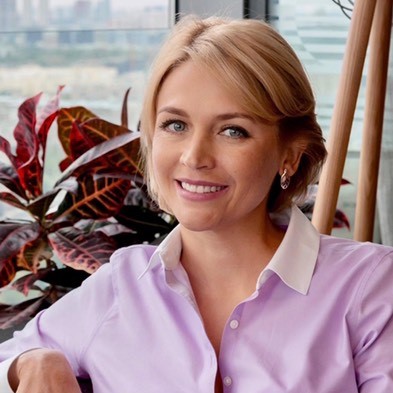 Светлана Ольшанская 
Исполнительный директор - начальник Управления стратегического маркетинга, Сбер
Преподаватели 54.03.01 Дизайна, тематический план которых затрагивает менеджмент в дизайне, продуктовый менеджмент, маркетинговую составляющую
Даты интенсивов
с 15 по 19 июля
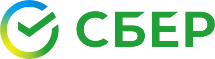 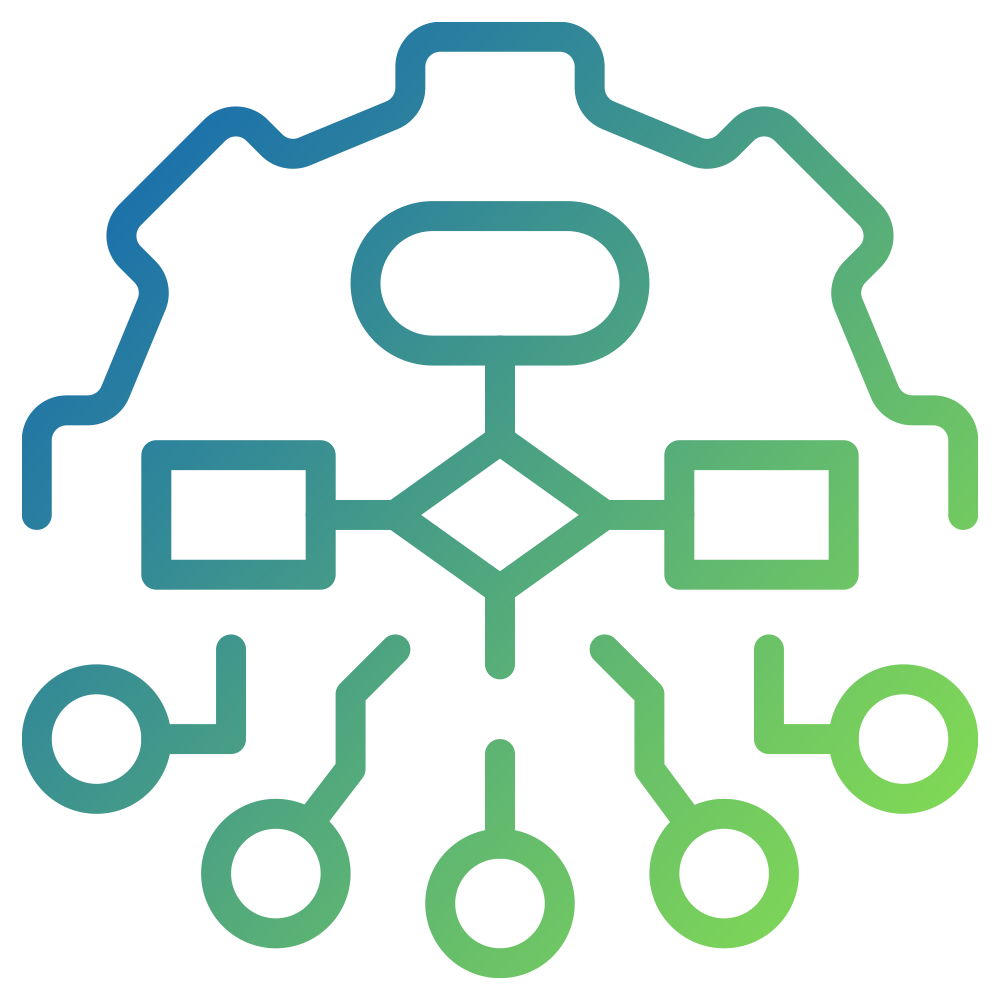 Продуктовое и проектное управление
150 мест
Ключевые спикеры
Тематический план трека
Трек разработан для преподавателей вузов, чья преподавательская и научная деятельность связана с темой «Менеджмент», а также «Предпринимательство». Обучение на треке позволит глубже погрузиться в известные мировые фреймворки проектного и продуктового управления, но главное – узнать и понять, как все это живёт и работает на практике
Fast-Track тестирования гипотез, авторская методика (ЦА, фин. модель, TAM, SAM, SOM, исследования, анализ трендов, прототипирование)
Дизайн-мышление: от инсайтов к инновациям
Фреймворк для команд (Scrum, Cynefin, Agile, Less, цикл Такмана)
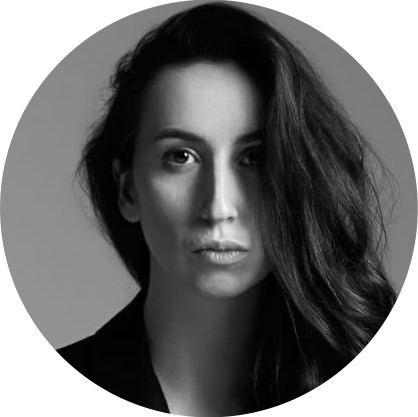 Алиса Анкушева  
CX architect, Управление клиентского опыта, Сбер
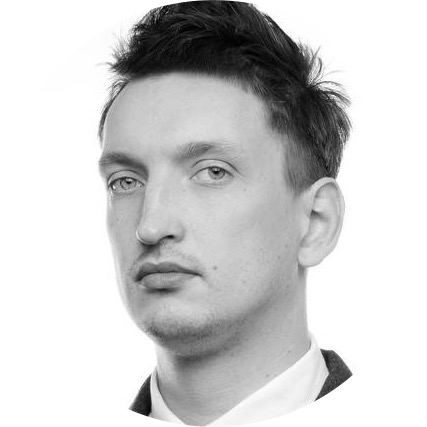 Всеволод Хоменко  Исследователь, Управление клиентского опыта, Сбер
Портрет слушателя
Даты интенсивов
с 8 по 12 июля
38.03.02 Менеджмент
38.04.02 Менеджмент. Создание технологичного стартапа
Управление продуктом/Product management» - чаще всего эта тема находится в дисциплине Менеджмент;
Продуктовый менеджмент;
Управление и экономика персонала;
Управление бизнес-процессами
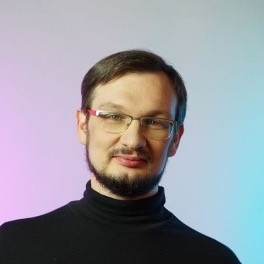 Денис Бартоломе 
Аджайл-коуч Офиса Agile-трансформации, Сбер
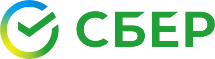 3 - 16 июня 2024
Коммуникационная кампания
Цель >5,5 тыс. регистраций
Коммуникация через ТБ – наиболее эффективный СЗБ, 
по кол-ву привлеченных – лидер УБ
Письма на ректоров и проректоров
вузы из распоряжения 
база данных по Ректорию (200 контактов)
ТГ каналы
участники прошлых лет
74%
72%
71%
68%
67%
67%
66%
65%
Скачать:
шаблоны приглашений; вложение к письму;
визуалы;
тексты для соц.сетей
UTM-метки
65%
64%
Кол-во охватов 2023 г.
Кол-во переходов
2023 г.
CR — коэффициент конверсии
2023 г.
Ссылка на шаблон: https://hr.sberbank.ru/platform/simplereports/reports/0689d986-2a3f-436b-bee1-5e9dd14f22fa
Кол-во переходов
Кол-во охватов
CR
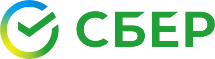 17 - 21 июня 2024
Отбор участников
Квота мест на Летнюю школу:

1. Кол-во участников из колледжей – 200
	     - от каждого ТБ не более 10 участников
2. Кол-во участников из вузов - 1800
     - от каждого ТБ не более 20 участников

Скачать шаблон для льготных мест
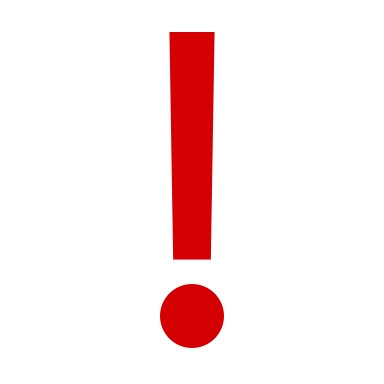 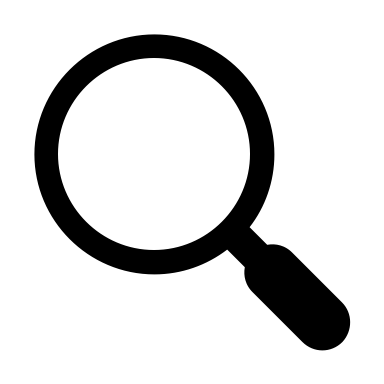 Отбор участника на трек
Пример 2023 г. – трек Наука о данных
Всего мест – 500
Кол-во регистраций всего – 800
Кол-во участников с целевых направлений – 514   
Конкурс среди ЦА – 1,1 человека на место

Рекомендация отбора участников

Совпадение основного профиль педагогической деятельности с описанной целевой аудиторией трека;
Отсечение участников по проходному баллу;
Исключение сотрудников компаний, не преподающих аспирантов и ассистентов;
Исключение тех, кто не будет менять программу обучения и использовать материалы для студентов;
Исключение тех, кто уже был на трек

Итого:

520 рекомендованных участников + 55 участников в резерве
Распределение участников по баллам 
Проходной балл – 12
Ссылка на шаблон: https://hr.sberbank.ru/platform/simplereports/reports/0689d986-2a3f-436b-bee1-5e9dd14f22fa